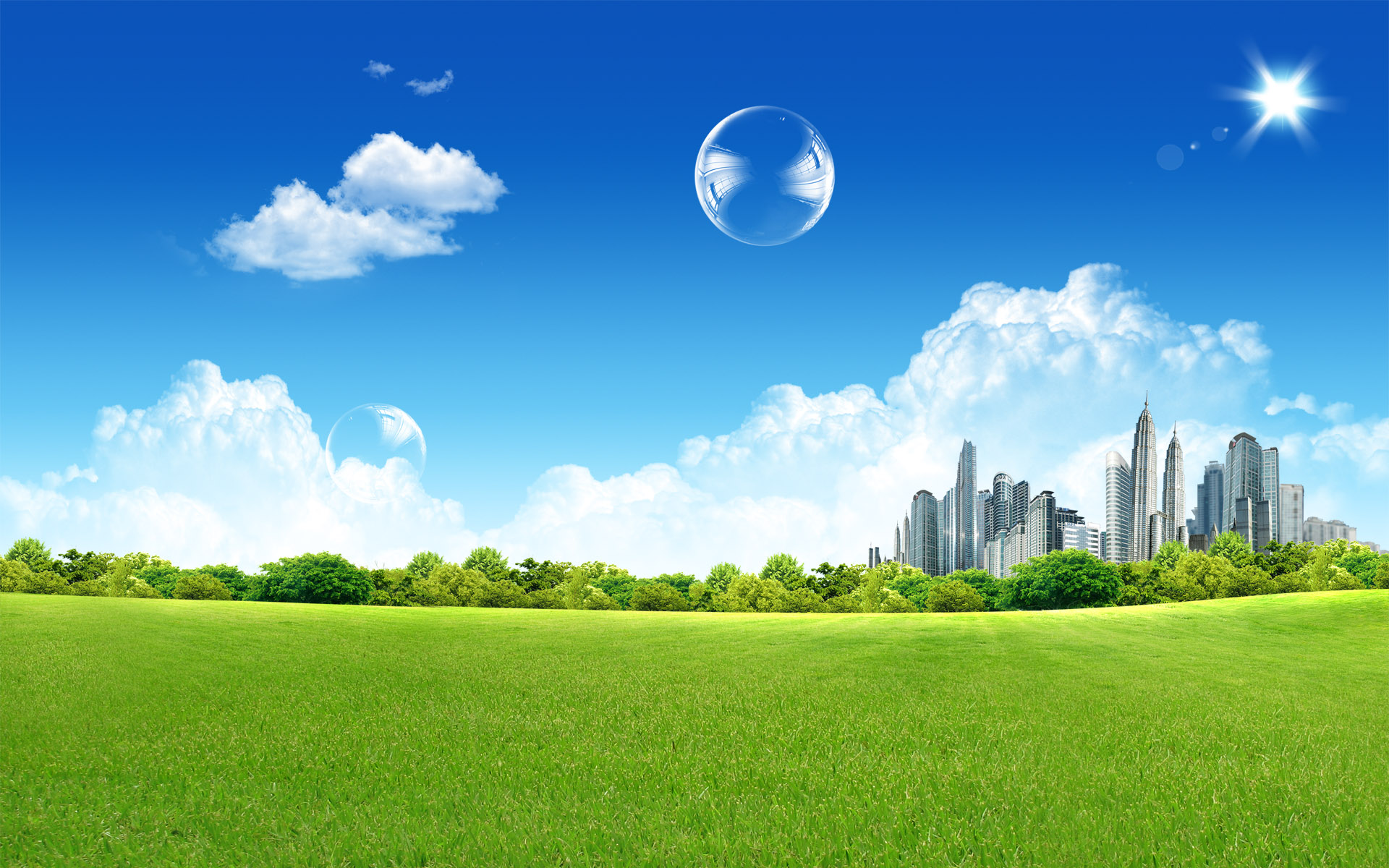 Chào mừng các con  tham gia tiết học!
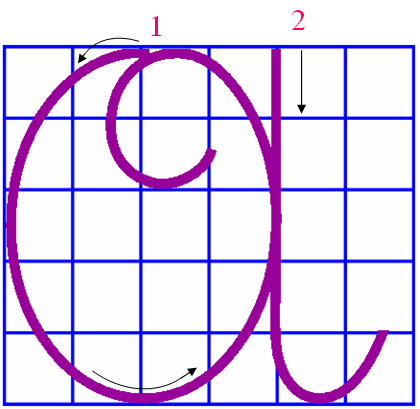 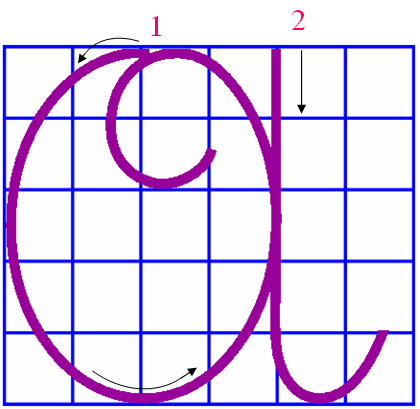 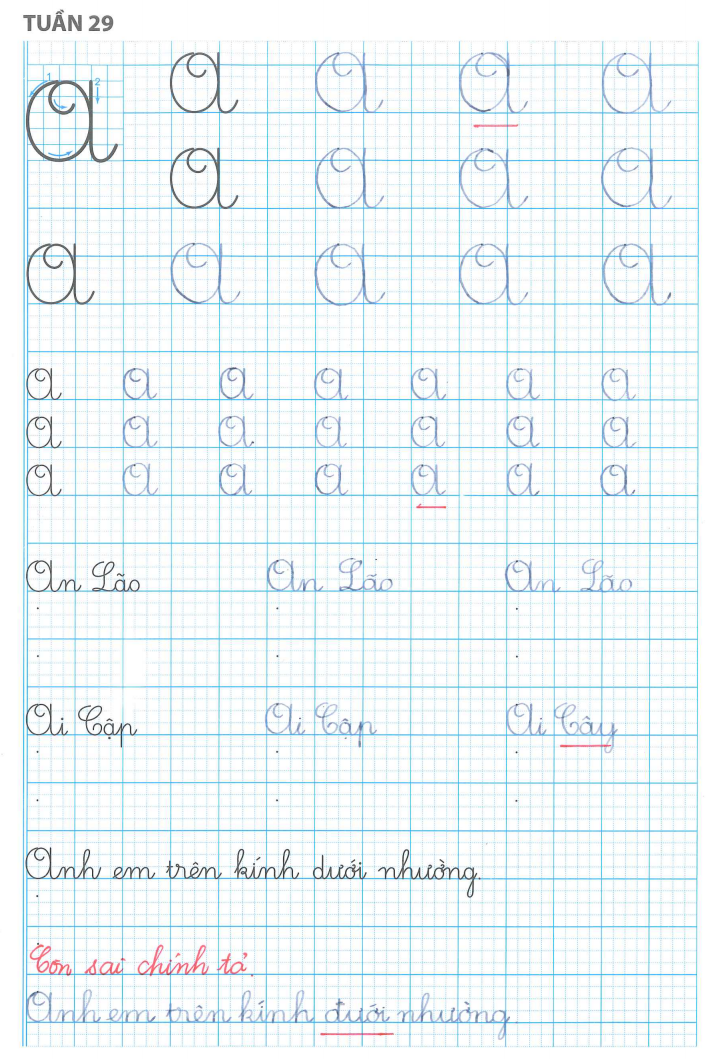 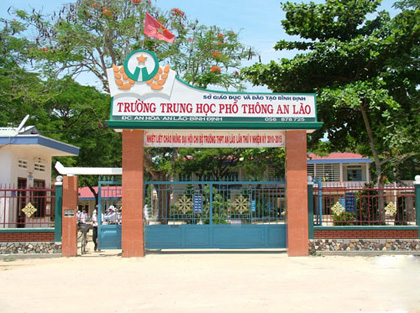 + An Lão là một huyện của Hải Phòng
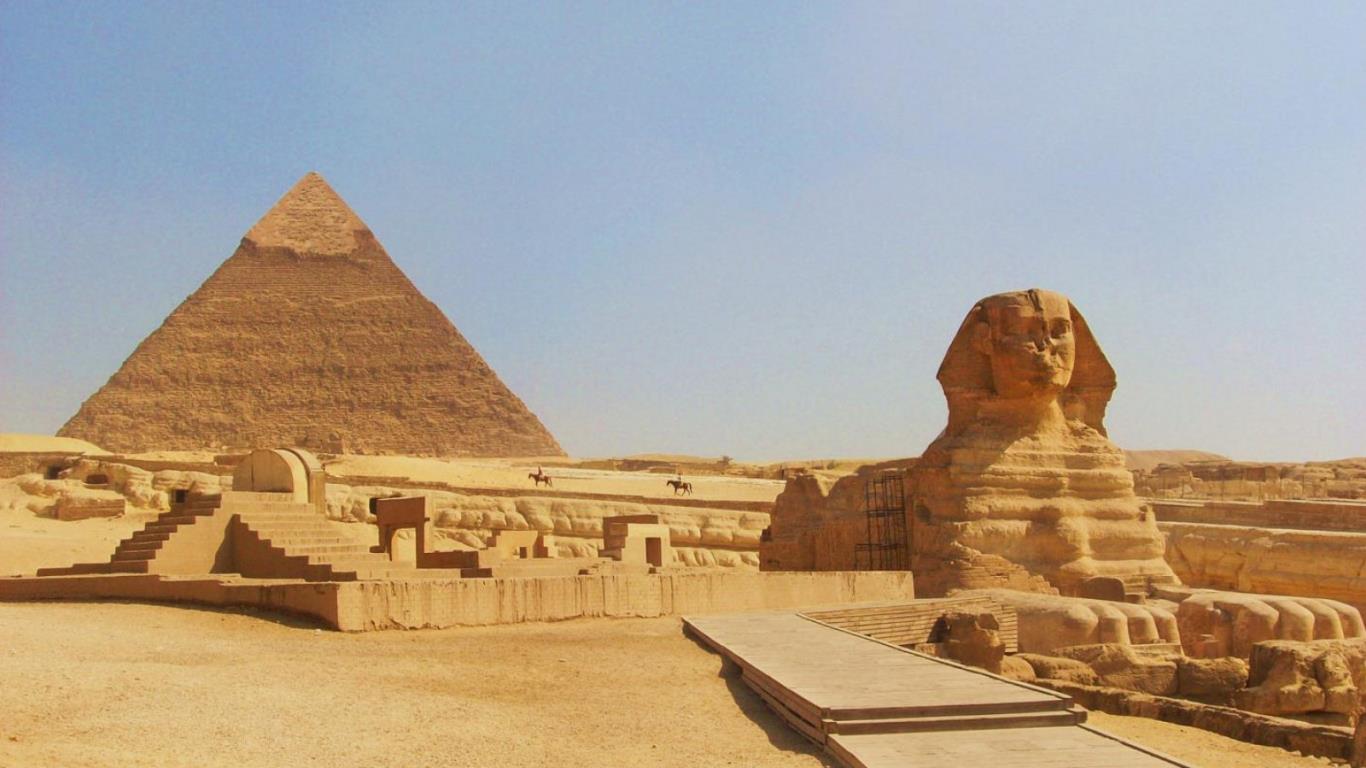 Ai Cập ( tiếng Ả Rập : tên chính thức là nước Cộng hòa Ả Rập Ai Cập, là một quốc gia liên lục địa có phần lớn lãnh thổ nằm tại Bắc Phi, cùng với bán đảo Sinai thuộc Tây Á. Ai Cập ..
+Anh em trên kính dưới nhường: kính trọng người trên, nhường người dưới
Xem vở mẫu
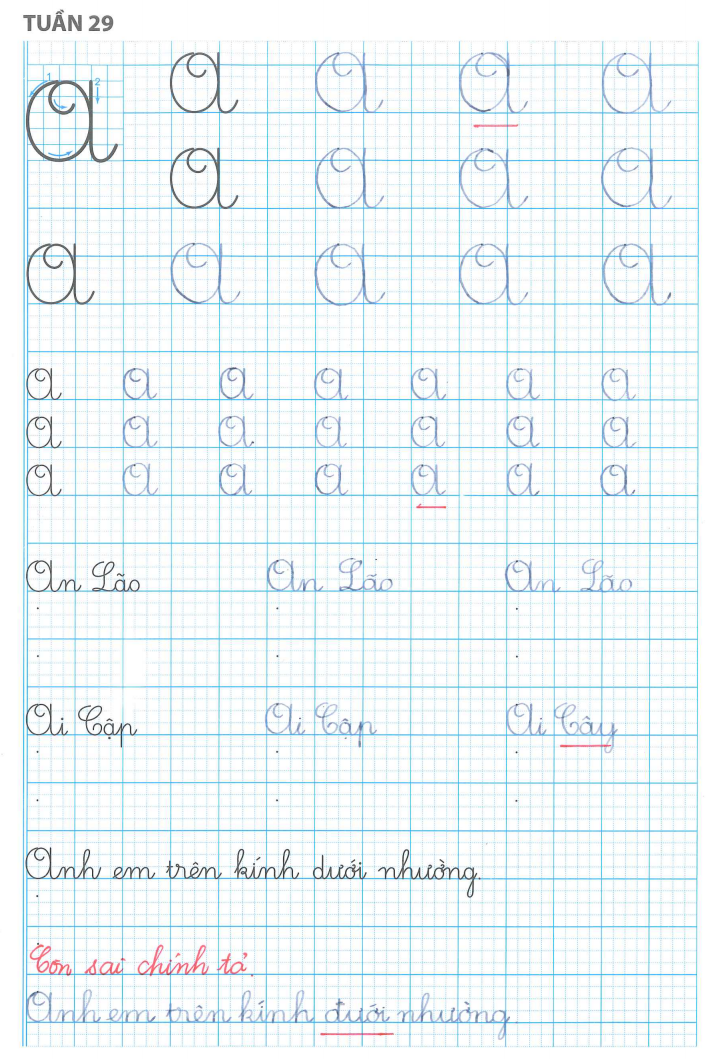 Nh¾c em
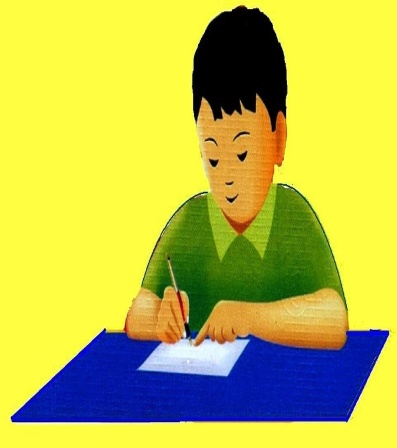 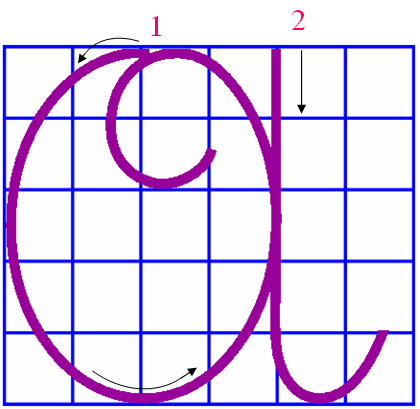 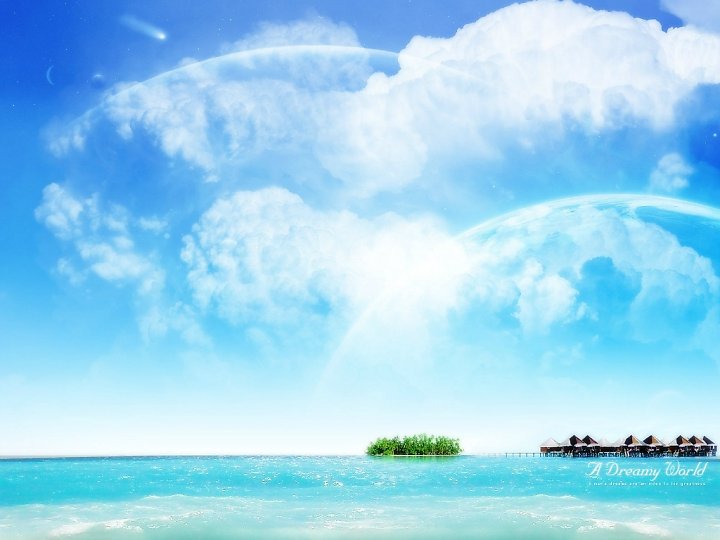 Chúc các con luôn 
chăm ngoan!